Supply Analysis Working Group Report to WMS
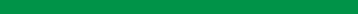 September 4, 2019
1
SAWG August Meeting  – ERCOT Preliminary Review of Controllable DG Response during Summer 2019 EEA Events
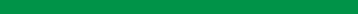 ERCOT data was based on DG Mapping enabled by NPRR866 and represents a subset of DG considered “controllable”

Results from EEA events on August 13th and August 15th indicate at least 3 different deployment strategies used by groups of controllable DG:
1) group responded prior to increased prices and response lasted ~1 hour after pricing decreased
2) group responded to increased prices and response lasted ~ 20 min after pricing decreased
3) group in response to ERS deployment
2
SAWG August Meeting  – ERCOT Preliminary Review of Controllable DG Response during Summer 2019 EEA Events
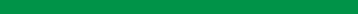 Next Steps:
ERCOT currently doesn’t have visibility in to what type of DG is responding in what way and why

Would like direction from WMS on what information we need from ERCOT before this response is at critical mass
What additional data does ERCOT need in order to have the necessary information?
Roadmap of what information and action is by ERCOT needed before response strategies are impactful
3
SAWG August Meeting  – Update on Distributed Generation Forecasting and CDR Capacity Contribution Estimation Initiatives
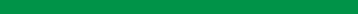 At July and August meetings, ERCOT discussed growth forecasted in residential solar, utility scale solar (<10 MW) and natural gas:
Forecasting Residential Solar Growth
ERCOT estimated long-term growth using S-curve and found a Summer Peak Capacity Factor at 36% based on AWS Truepower analysis
Next Step: Will continue this discussion at November 15th SAWG 
Forecasting Utility Scale Solar Growth
No current forecast tool developed
Next Step: roundtable discussion at November 15th SAWG
Forecasting Natural Gas Growth Projects
No current forecast tool developed
Next Step: Instead of a poll/survey, ERCOT will hold a day-long workshop with DSPs for two-way dialogue
4
SAWG August Meeting – Gap Analysis for DG Reporting in the CDR
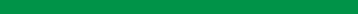 ERCOT presented an outline for a whitepaper for reporting DG in the CDR
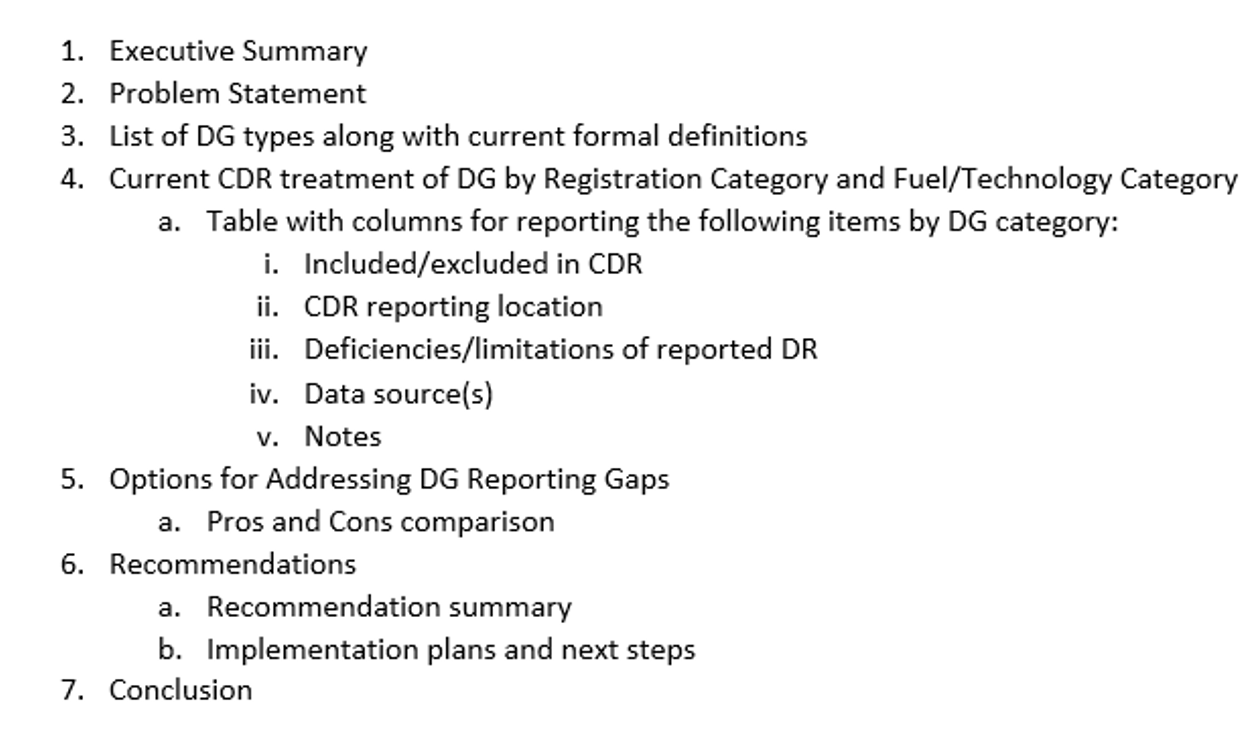 5
SAWG August Meeting – Gap Analysis for DG Reporting in the CDR
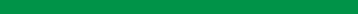 ERCOT presented an outline for a whitepaper for reporting DG in the CDR

Next Steps:
ERCOT to put outline in a presentation for September SAWG

ERCOT to update September SAWG on timeline for a future whitepaper outline on Storage Reporting in CDR
6
SAWG August Meeting – Unconfirmed Retirements in the CDR
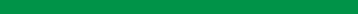 ERCOT proposed a layout for including announced retirements in supplemental tab
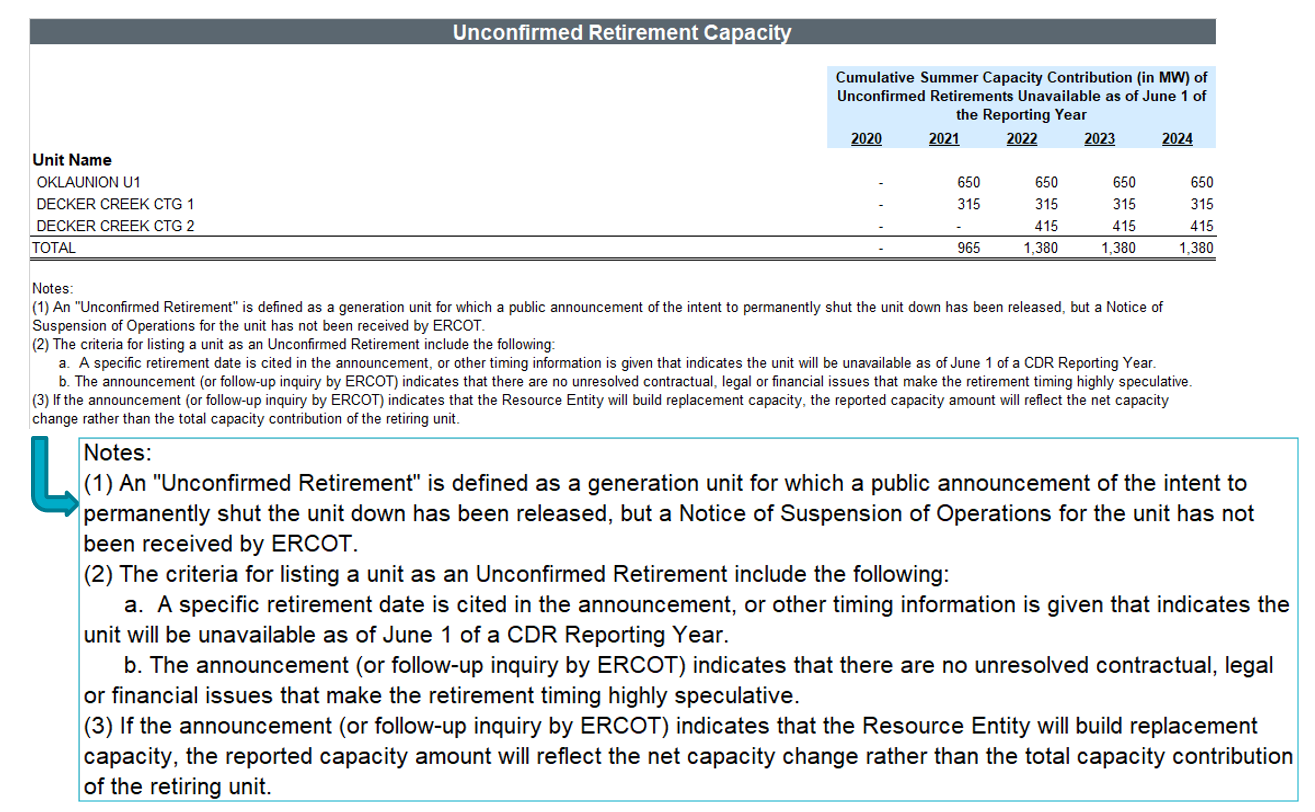 7
SAWG August Meeting – Unconfirmed Retirements in the CDR
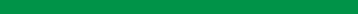 ERCOT proposed a layout for including announced retirements in supplemental tab 

SAWG discussed changes:
including “or” to “and” in (2)
Removing (3)

Next Steps:
ERCOT to present a “final” version at September SAWG
8
SAWG August Meeting – CONE Study
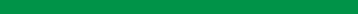 ERCOT spoke to Brattle to get an estimate based on an “bottom-up” approach specific to ERCOT
Cost estimate of $230,000-$260,000
Time estimate of 3-4 months

SAWG Recommendation
Perform this type of study every 4 years (every other LTSA)
Use an RFP for a vendor 
Implement the value with the calendar year

Next Steps:
SAWG recommends this as a voting item for October WMS
9
SAWG – Subcommittee Review
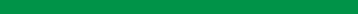 Review of Scope – Is the Scope still valid and is the subcommittee/working group/task force still performing these functions; Does the scope need to be revised?
Current Scope: 
	“At the direction of the Wholesale Market Subcommittee (WMS), SAWG evaluate proposals for market design as they pertain to 	Resource adequacy and the resource reporting methodologies.  	SAWG Annually reviews the components and construction of the Capacity, Demand, and Reserves Report (CDR), the Seasonal Assessment of Resource Adequacy Report (SARA), the Long Term Load Forecast, the NERC Long Term Reliability Assessment, and recommend necessary changes to WMS.  SAWG also reviews and recommends market design principles, issues, and 	proposals related to supply side adequacy as assigned by WMS.”

Recommendation: Add review and recommendation of Peaker Net Margin/CONE study and implementation to the scope
10
SAWG – Subcommittee Review
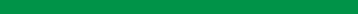 Review Open Action Items list – Is the subcommittee/working group/task force discussing open issues, ongoing issues, etc. 
TAC Assignment:  Review Methodology used to determine Peaker Net Margin (PNM) -- 06/05/2019
Planning to bring voting items to WMS and continue work on methodology and implementation of methodology 

How often does the subcommittee/working group/task force meet and how long are their meetings?  Are meetings well attended?  
Once a month (cancel if necessary); have had 6 meeting so far 2019
usually end by Noon
Well attended

Does the subcommittee/working group/task force have a similar scope with another subcommittee/working group/task force – if so, can the groups be consolidated?
No 

Is the subcommittee/working group/task force still necessary?
Yes
11
Next SAWG Meetings
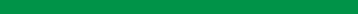 September 27th
 
November 15th
12